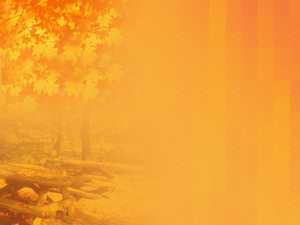 «Осень в родном городе»
Подготовила 
Васягина Вероника Владимировна, воспитатель МБДОУ «Детский сад № 1 «Теремок» города Алатыря Чувашской Республики
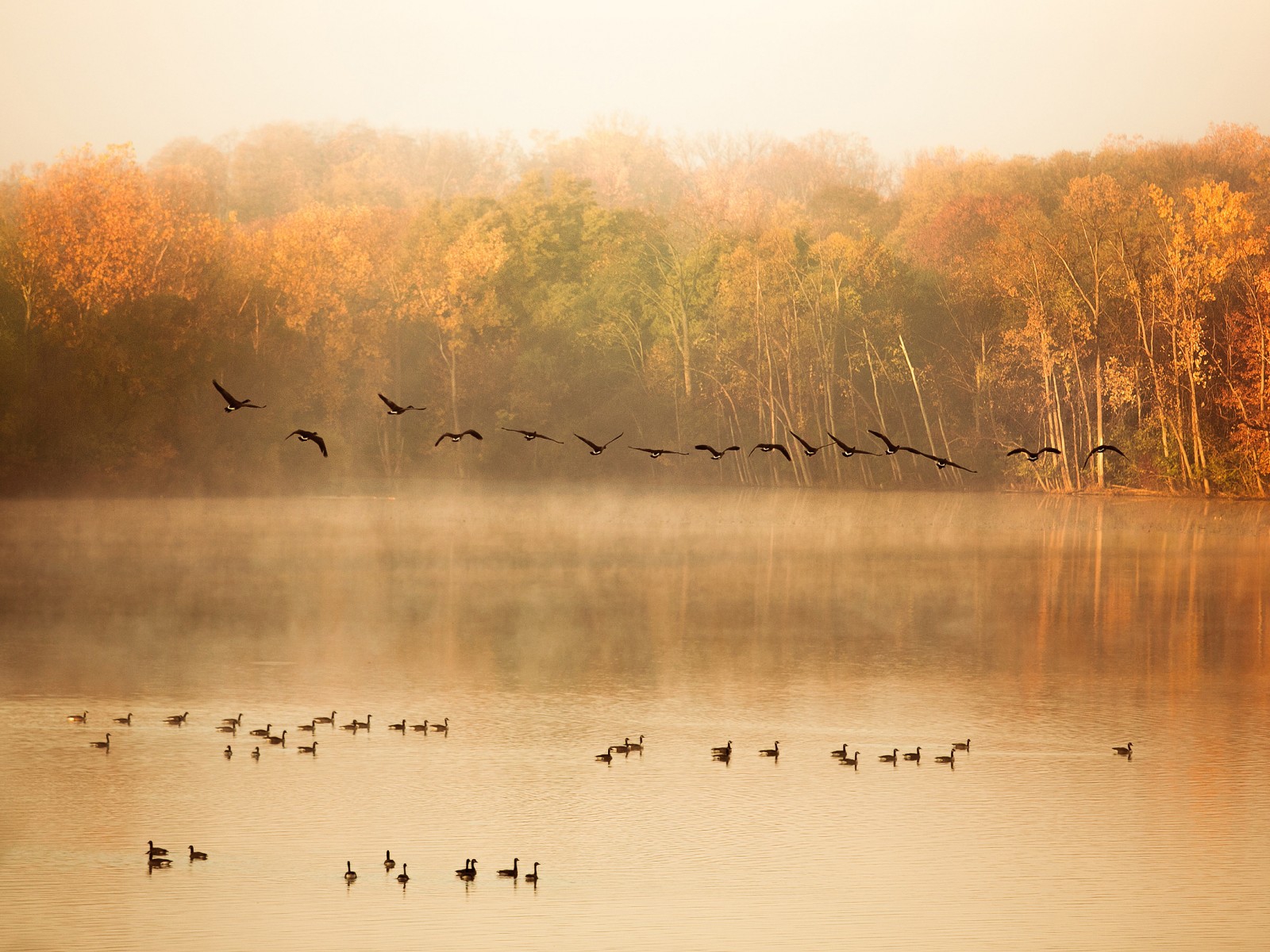 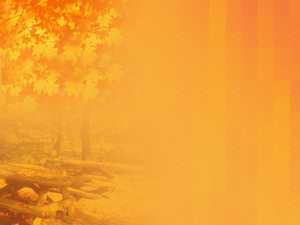 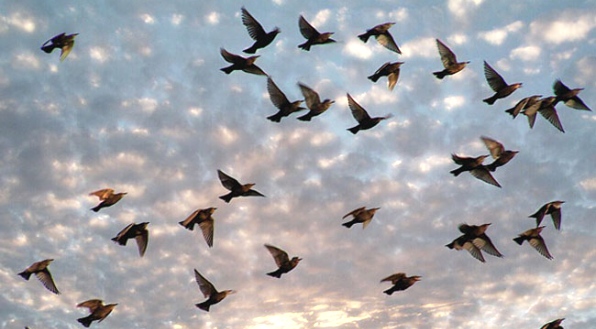 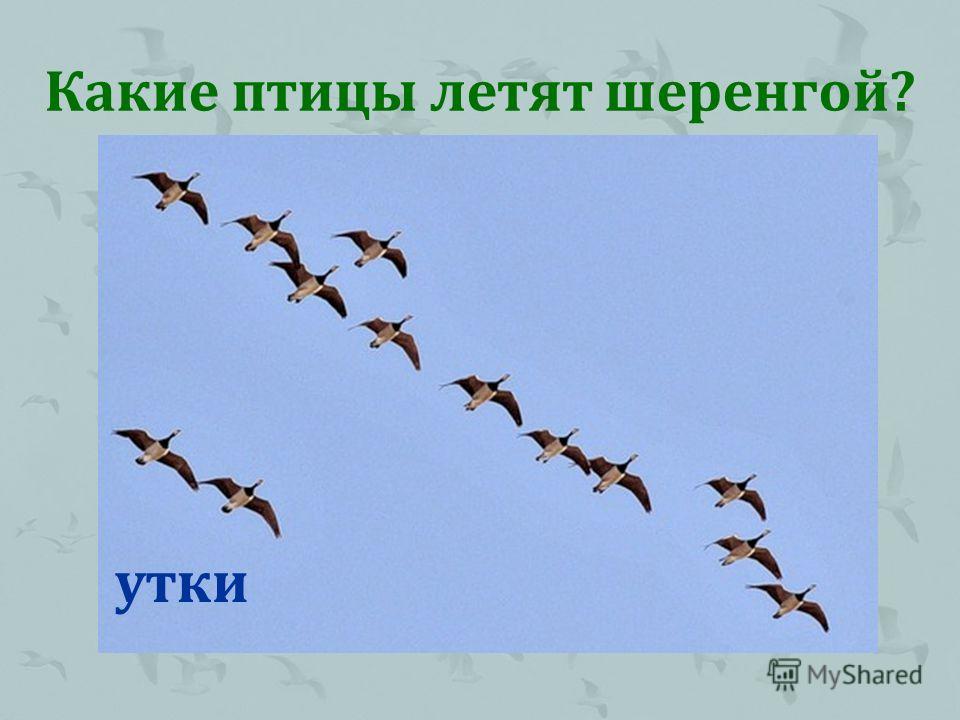 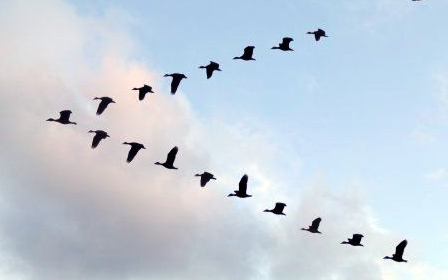 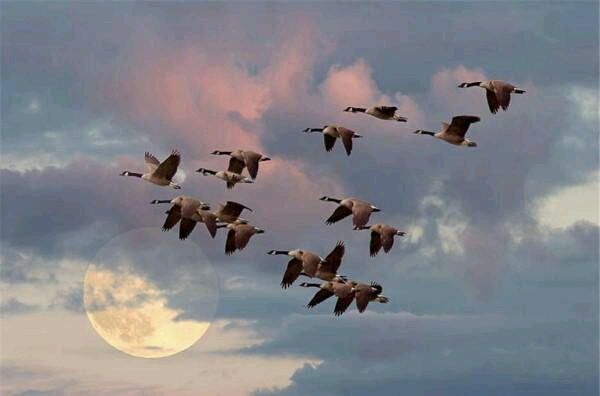 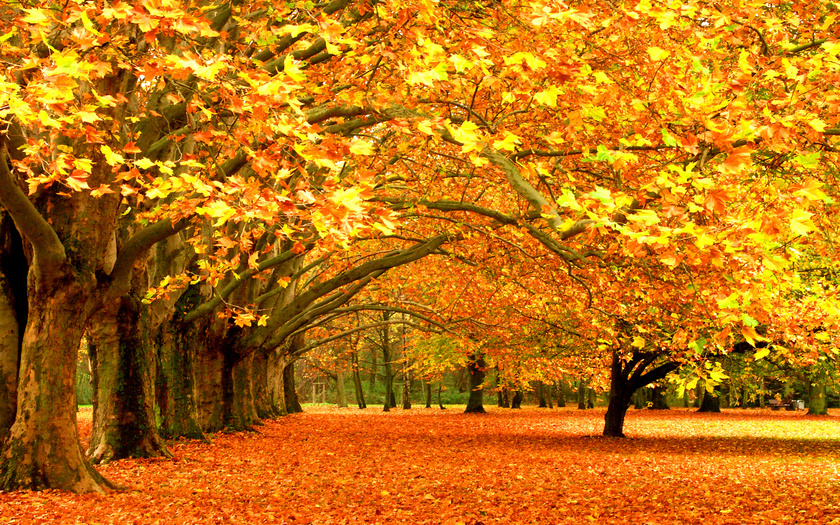 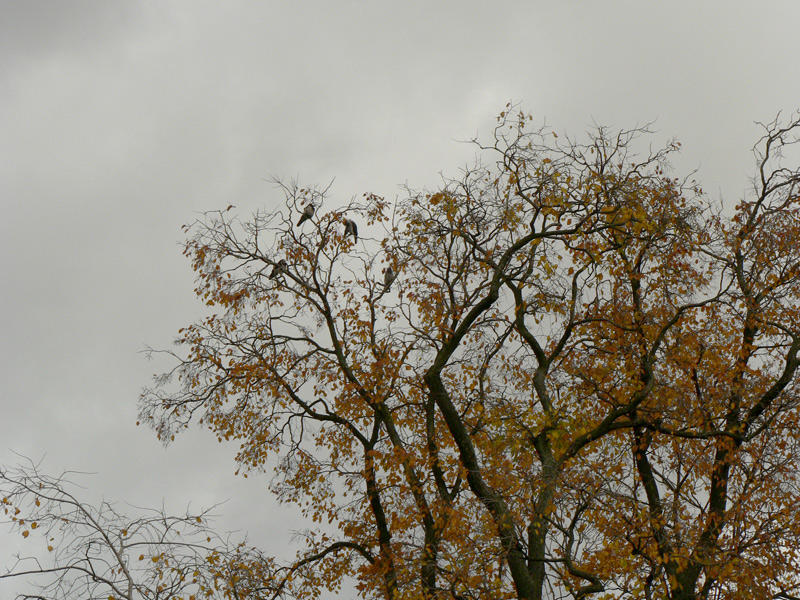 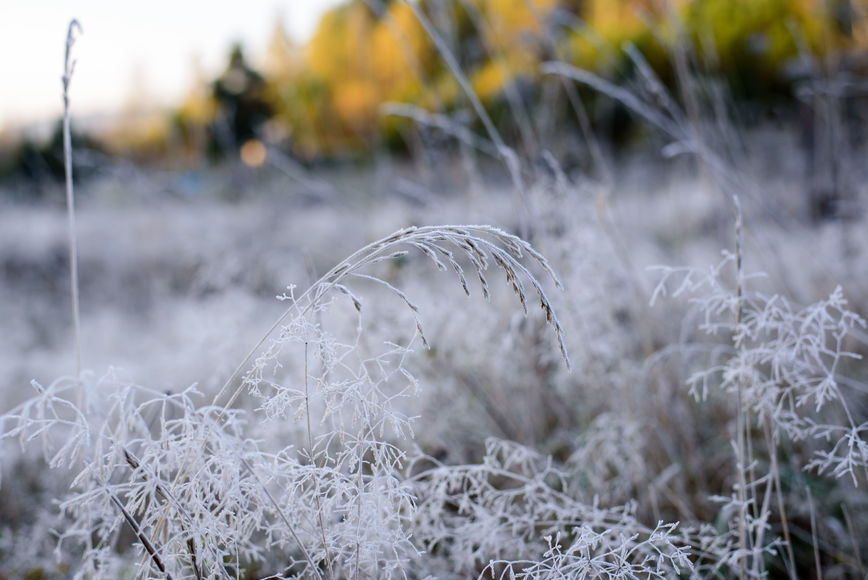 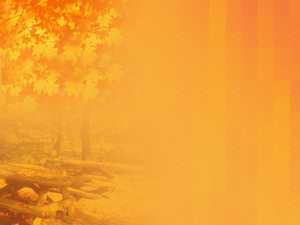 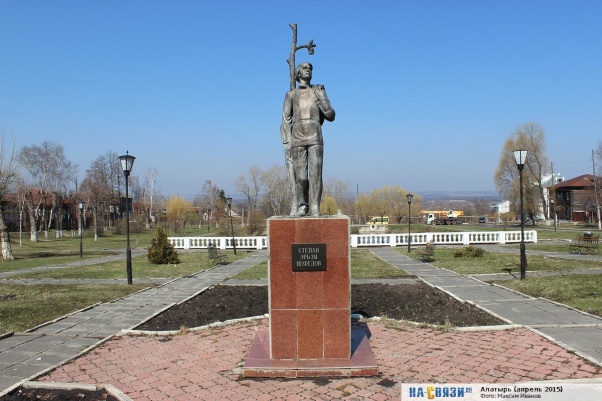 1
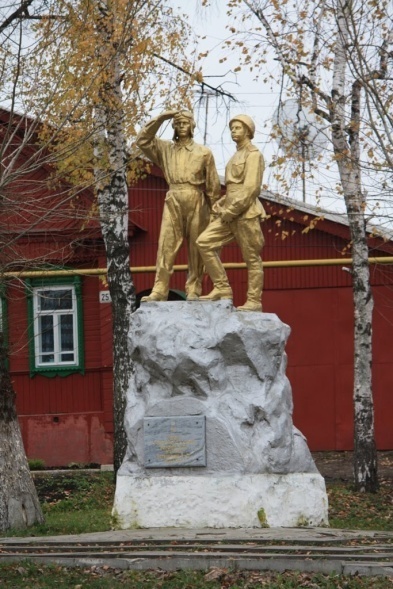 2
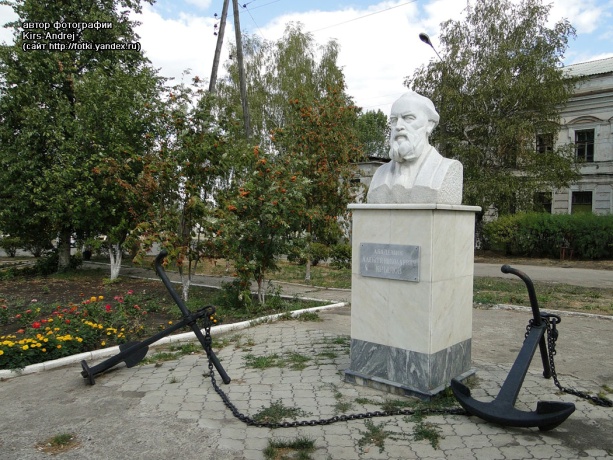 3